Сердцу  близкие  места
МОУ СШ № 113Красноармейского района ВолгоградаАвторы проекта: Бурцева Вера Васильевна,    учитель, географии – биологии.Норцова Альфия Забировна,  учитель биологии-химии.
Цель проекта:воспитание экологического образования  и культуры обучающихся
Задачи проекта
Изучить историю создания дендрологического сада 
Исследовать видовой состав растений
Оказывать практическую помощь в сохранении растений
Создать буклеты, атлас, разработать новые тематические экскурсии


ТИП ПРОЕКТА
Долгосрочный
Информационно-исследовательский
ПРОБЛЕМАВолгоградский дендрарий в опасности!
Этапы работы над проектом
создание команды
выбор темы, проблемы
Сбор материала изучение и исследование растений
встреча с заинтересованными людьми
создание проекта
рефлексия
Наша дружная команда
История создания Дендросада
Дендрарий – место в Волгограде, достойное статуса природного объекта международного значения.Дендрарию – более 40 лет. Он был создан на участке с биологически мертвыми насыпными грунтами, поднятыми с глубины 5-6 метров. При строительстве Волго-Донского судоходного канала. Его называют «изумрудным оазисом в полупустыне», «райским уголком природы» или «чудо садом».Здесь произрастают уникальные растения, такие как гингко двулопастный, бархат амурский, софора японская, каменное дерево, элеутерококк и другие. Экскурсия по экологическим тропам дендрария откроет любознательному человеку все разнообразие древесно-кустарниковых пород.
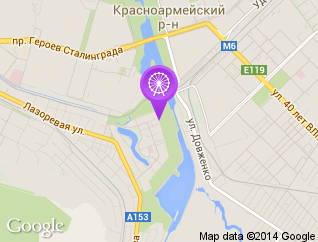 Исследуемые растения
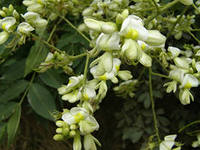 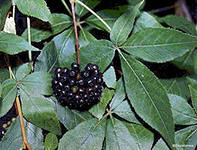 СОФОРА  ЯПОНСКАЯ
Элеутерококк
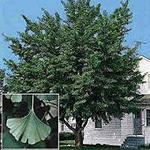 ГИНГКО ДВУЛОПАСТНЫЙ
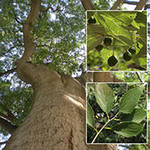 КАМЕННОЕ ДЕРЕВО
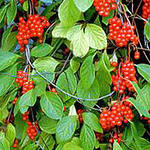 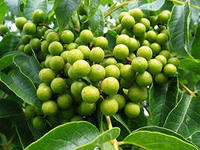 КИТАЙСКИЙ ЛИМОННИК
АМУРСКИЙ БАРХАТ
Практическая помощь
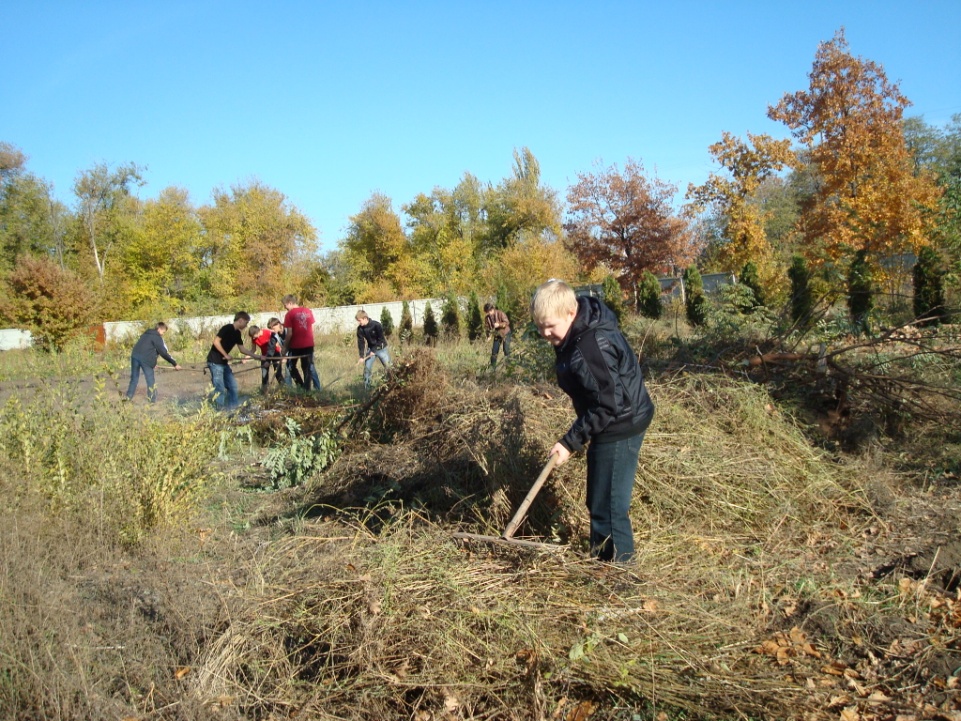 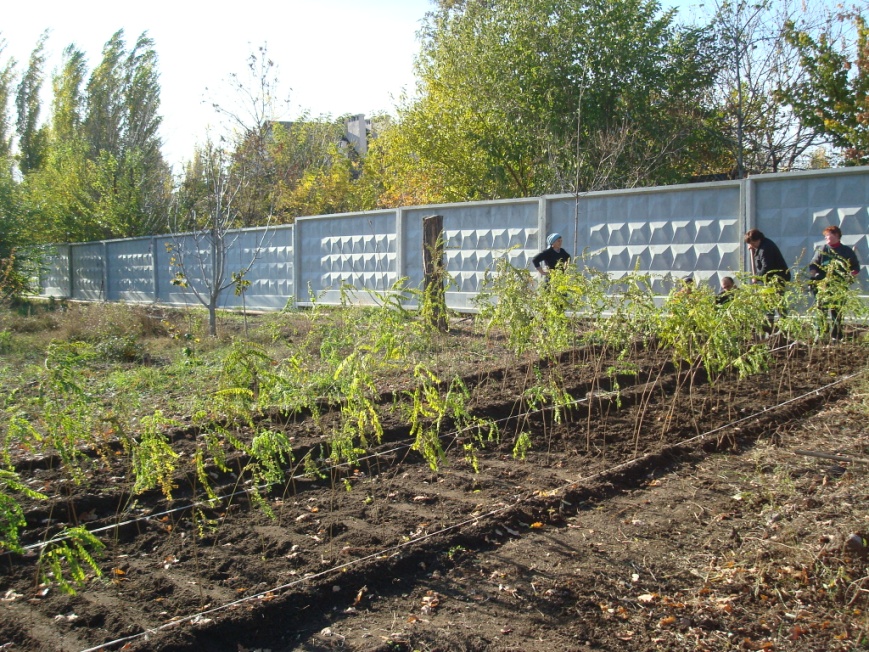 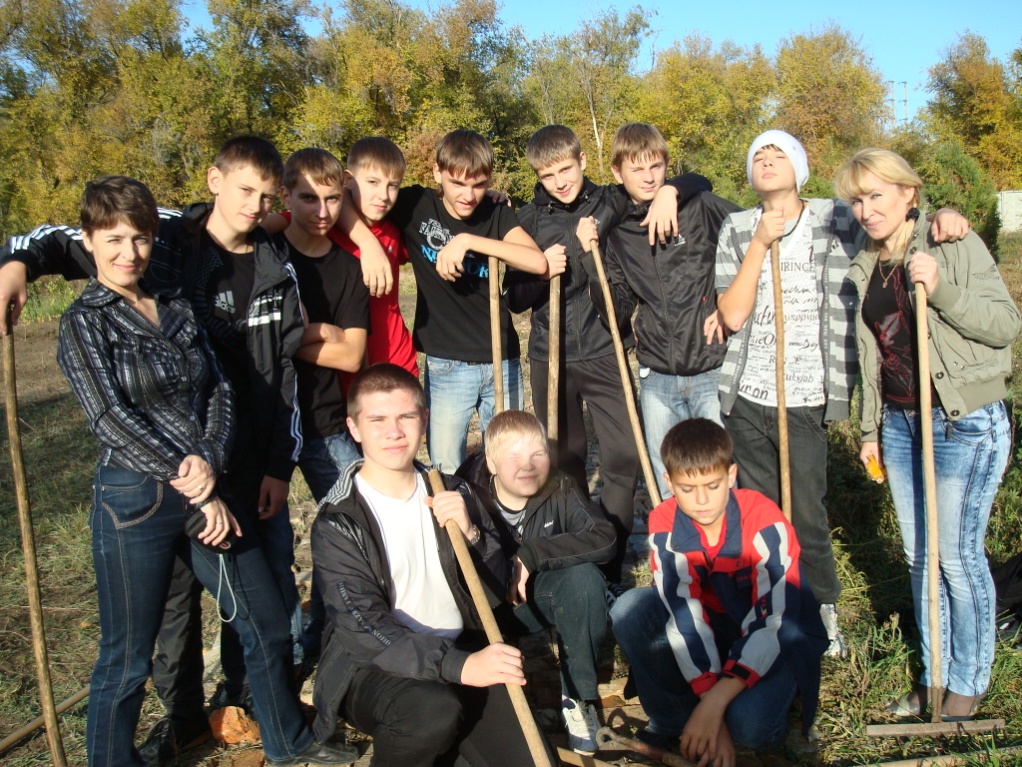 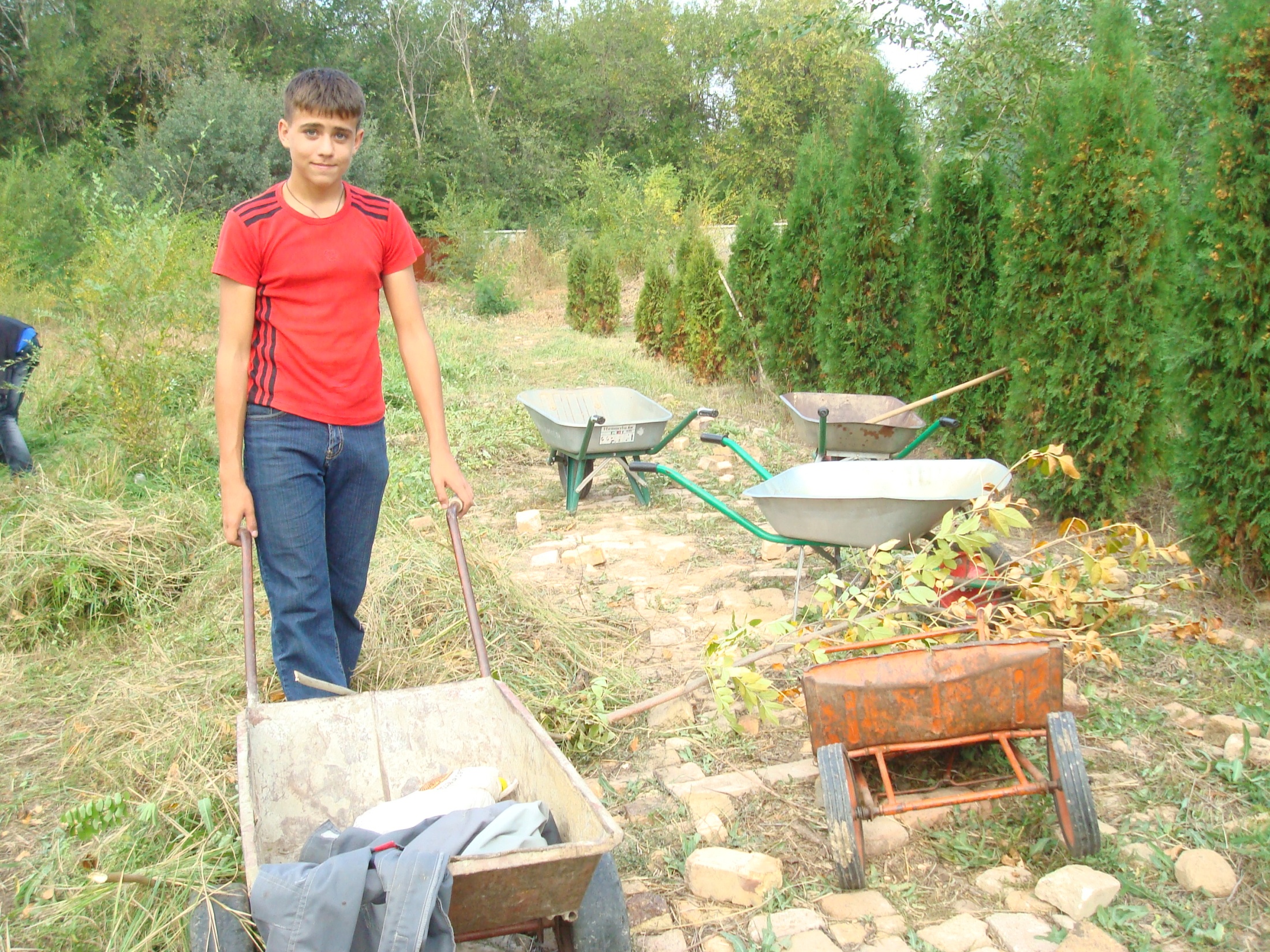 Приняли активное участие , в создании нового участка дендросада
Любимые уголки Дендрария
Перспективы развития Дендрария
Волгоградский дендрарий ждет белок Налажена охрана, закладываются новые коллекции посадок, бурно развивается экскурсионно-просветительская деятельность. У дендросада появились новые тематические экскурсии и маршруты. С недавних пор заработал свой собственный «лесной кукольный театр» — роль актёров и кукловодов выполняют сами сотрудники дендросада и работники социальных центров. А в начале лета под сенью цветущих и благоухающих деревьев здесь проводятся Пушкинские театрализованные чтения для школьников. Кстати, в ушедшем 2011 году количество гостей дендрария достигло практически исторического максимума — его посетило более 4 тысяч экскурсантов.
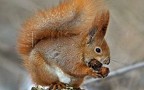 Результативность проекта
Оказываем практическую помощь (приняли активное участие , в создании нового участка дендросада).
Оказываем помощь в изучении и сохранении редких растений.
Создали буклеты, атлас, путеводитель по дендрарию.
Разработали новые тематические  экскурсии
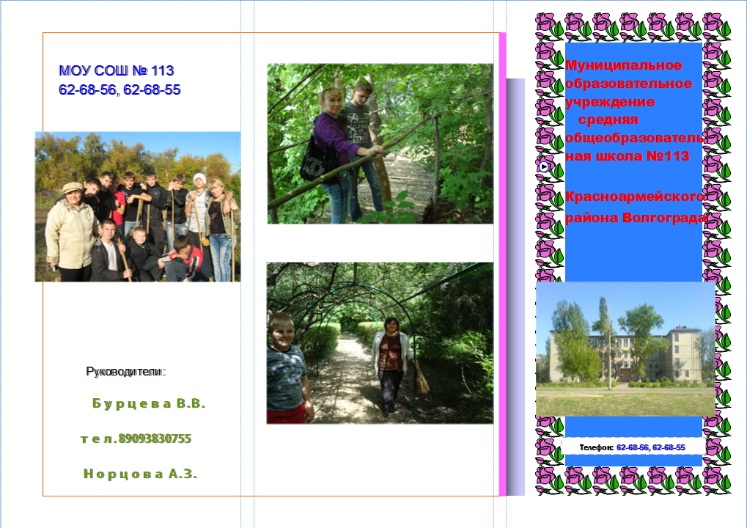 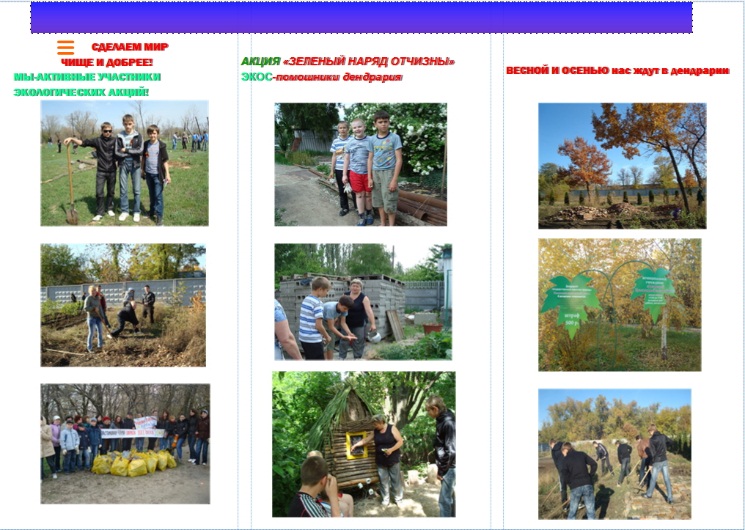 Приглашаем на экскурсии!
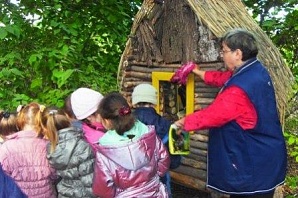 400111, Волгоград, Красноармейский район, ул. Навлинская, 7. Консультации по телефону: 49-76-44
Спасибо за внимание!!!